Sigma Sigma Phi Omega Chapter Additional Site
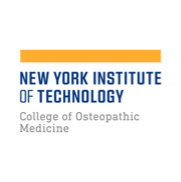 NYITCOM at Arkansas State University
Jonesboro, AR
Current Membership
Class of 2023 - 6 members
Gift of Life Donor Recruitment
The Gift of Life is a national, public, not-for-profit registry facilitating bone marrow and stem cell transplants for patients in the United States and abroad battling blood cancers. 
Our chapter partnered with The Gift of Life Marrow Registry and hosted three donor recruitment drives.
 40 people signed up to join the registry.
Arkansas State University Food Pantry
The A-State food pantry is entirely student-run and provides food to one in four of the A-State faculty, staff, and students with food insecurities.
Our chapter partnered with the food pantry and hosted a  food drive on the NYITCOM @ A-State campus. 
The food drive is ongoing and planned to end September 30th. 
All donations will go to the A-state food pantry.
The Future
Continue to support and improve current projects
Search for new and innovative outreach projects to impact the more rural areas of Northeast Arkansas